Муниципальное Бюджетное Дошкольное Образовательное Учреждение «Детский сад №97»
«Мой Новогодний мастер –класс» 
 
                                                                        воспитатель: 
Герасимова 
Наталья
 Викторовна


г. Нижний Новгород,
 Ленинский район
2023
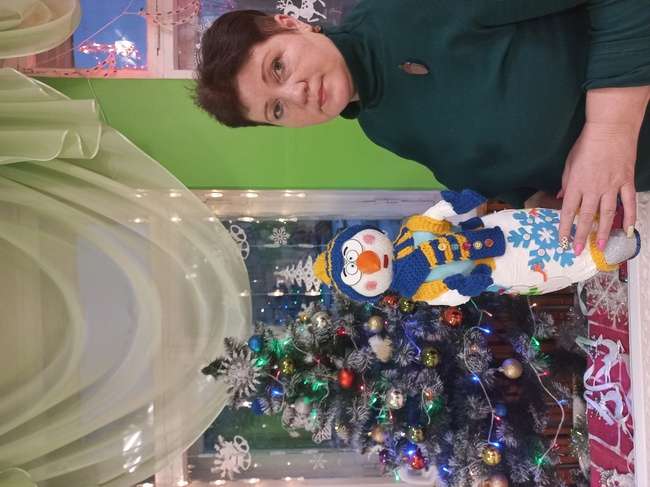 Мастер –класс  по изготовлению атрибута для оформления праздничного новогоднего интерьера  - «СНЕГОВИК»
Для изготовления потребуются:
Инструменты :
 нож канцелярский
Кисточка для раскрашивания
Ножницы
Клеевой пистолет
Мастер –класс  по изготовлению атрибута для оформления праздничного новогоднего интерьера  - «СНЕГОВИК»
Для изготовления потребуются:
Материалы
Пластиковая бутылка
Проволока небольшой длины
Заготовки (готовые изделия) пластиковые глаза и морковка, пуговицы небольшого размера
Краска белая на водной основе
 клей пва
Папье- маше
Фоамеран 
Нитки и спицы
Подготовительный этап
1. Перед началом работы необходимо подготовить папье – маше                          ( смешать бумагу (туалетную) + клей  + вода), полученная смесь (кашица ) должна  быть однородной, без комочков.
2. Подготовим ноги: пластиковый цилиндр  от киндер – сюрприза приклеплен в форме будущих башмачков к длинным палочкам для суши.
Основной этап
1.Берем пластиковую бутылку с крышкой и приклеиваем бумагу чуть выше середины бутылки ( или талии будущего снеговика).
2. Делаем маленькие две дырки в бутылке и вставляем проволоку  (будущую основу для рук).
3. Приклепляем голову ( готовый шар из пенопласта) с помощью клеевого пистолета.
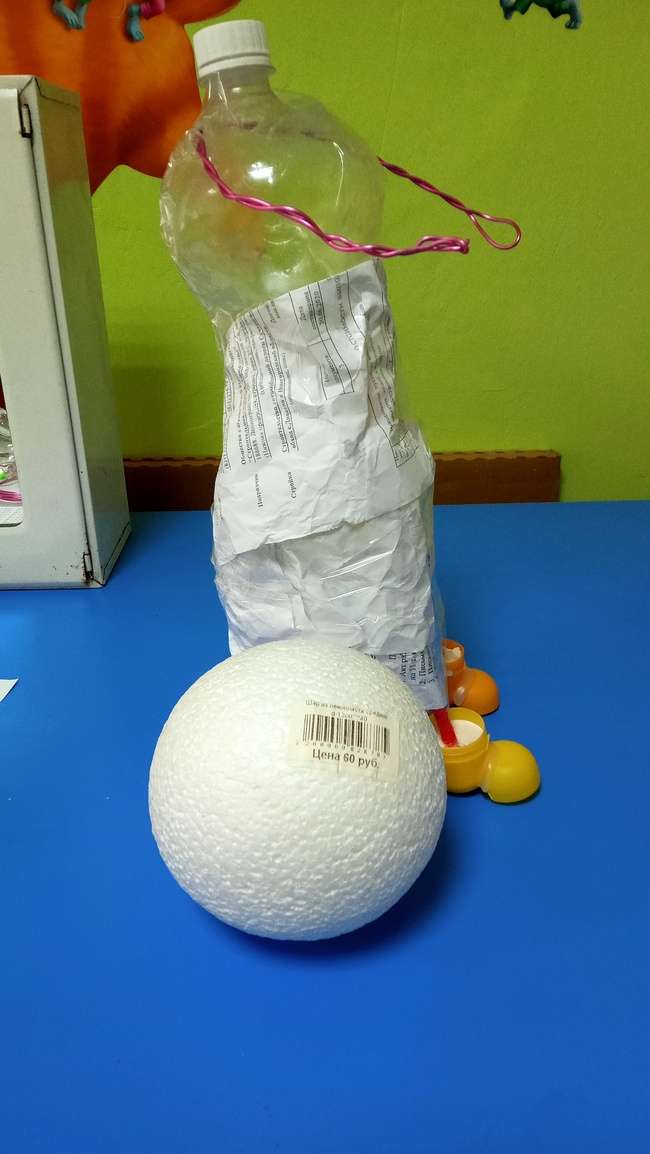 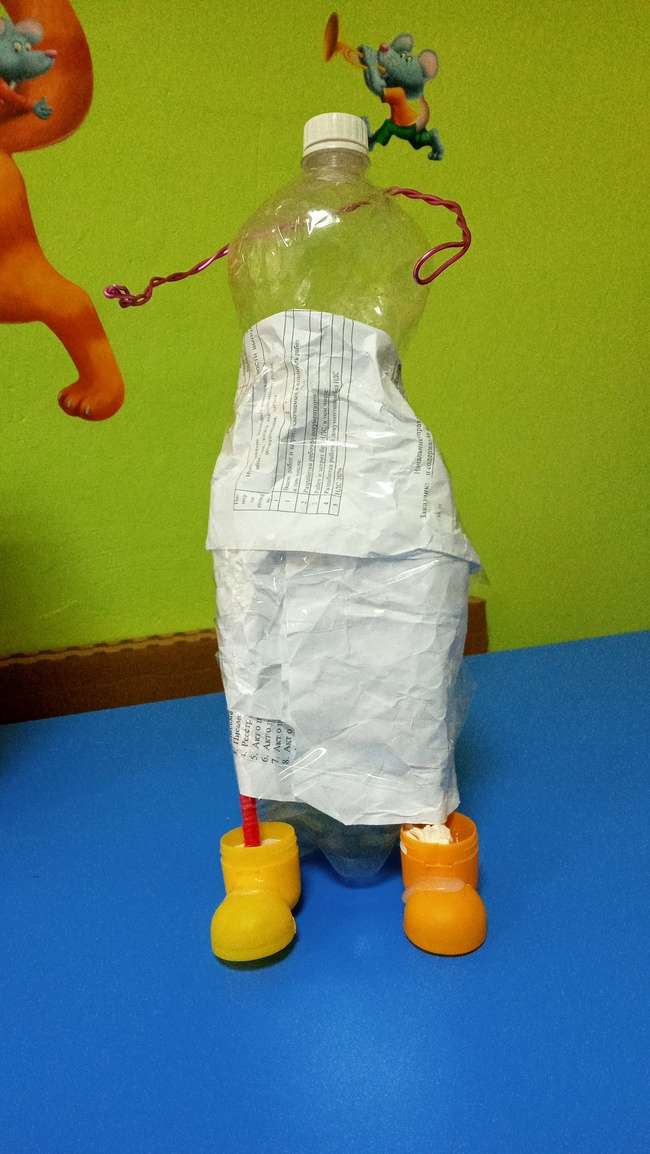 Основной этап
4. На голову снеговика приклеиваем глаза и морковку
4. Затем формируем руки, приклеив немного бумаги на проволоку
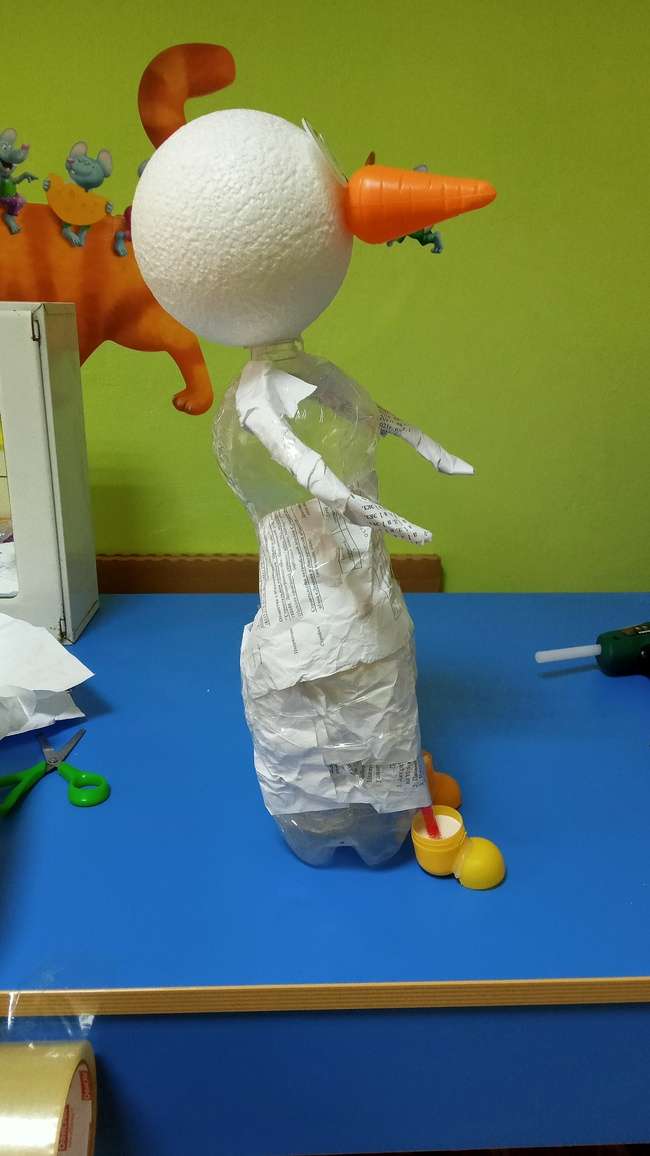 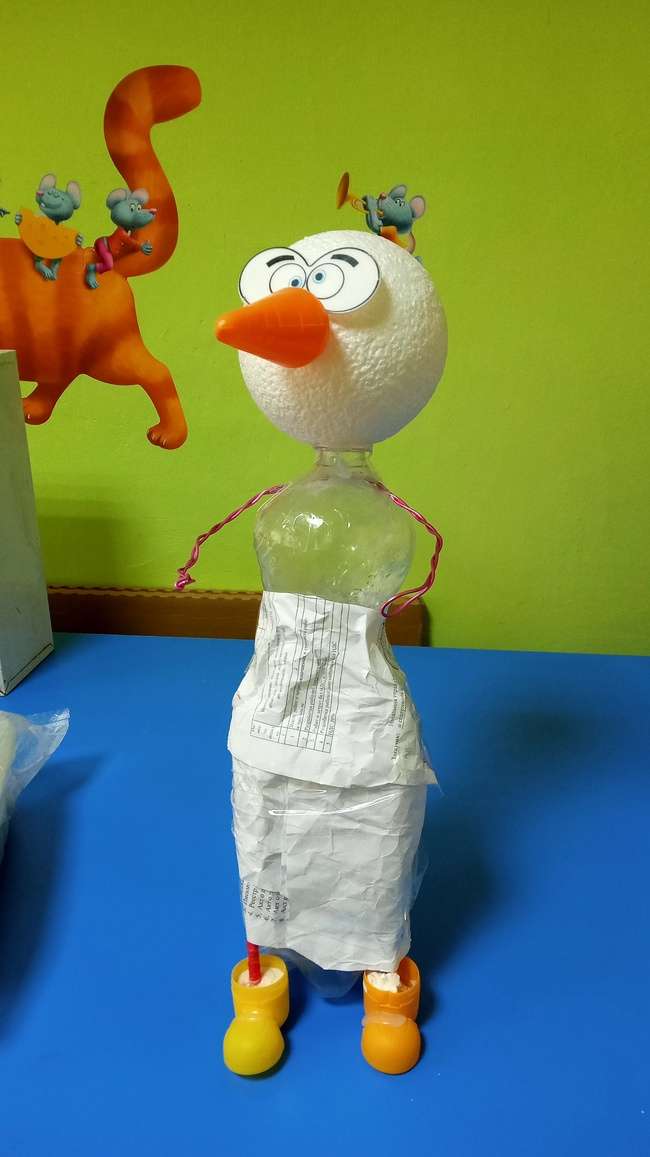 Основной этап
5. Начинаем формировать снеговика: наносить бумажную массу на туловище, делая его тело объёмным. Толщину слоя определяем сами. Учитываем тот факт, что Каждый слой сохнет до 12 часов.
6. Красим туловище белой краской и из фоамирана вырезаем жилетку
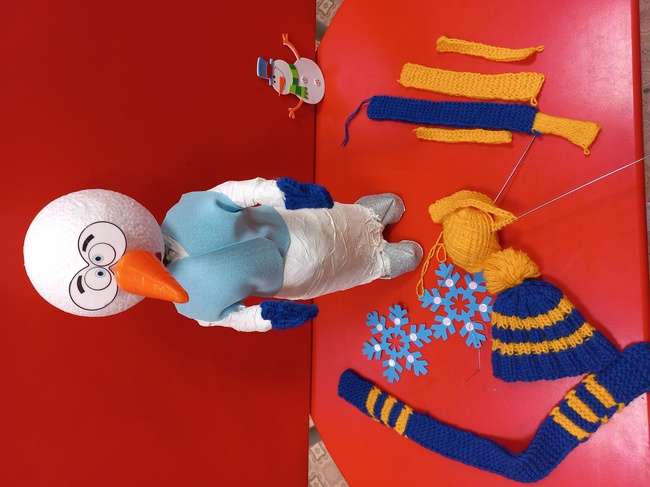 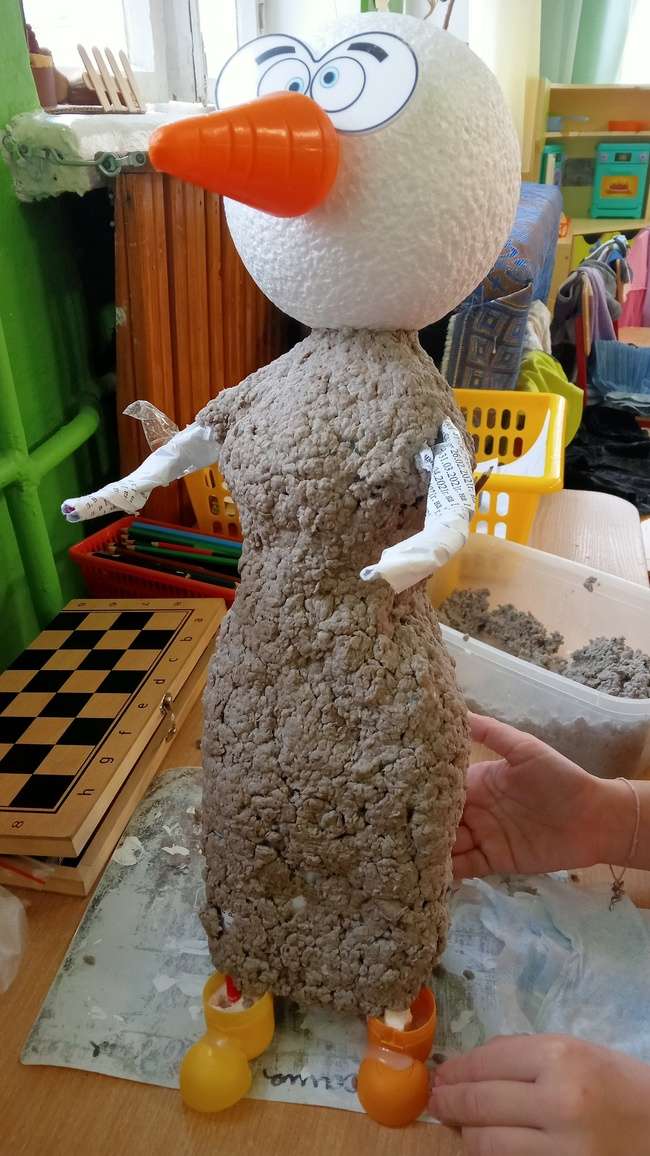 Основной этап
7. Башмаки украшаем из фоамирана. Можно добавить бусинки, атласные ленты. А мы сделали вязаный вариант . 
8. Можно связать шапочку, шарф, варежки  (как в нашем случае) или сделать из фоамирана или другой любой ткани.
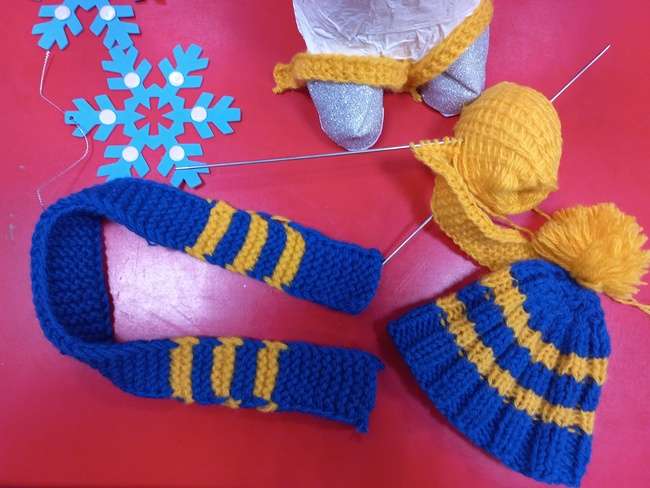 Основной этап
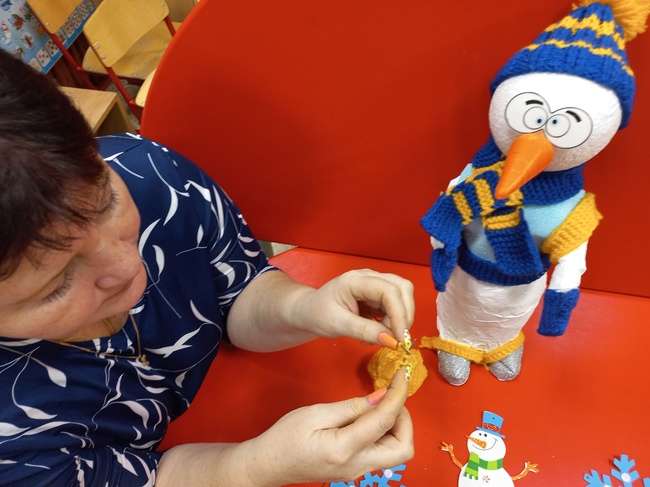 Заключительный этап
Одеваем нашего снеговика:
Сначала шапочку, затем шарф, варежки, которые приклеиваем с помощью пистолета.
Щечки снеговику рисую помадой и губки вырезаю из фоамирана.
Приклеиваем элементы декора на ваше усмотрение. я использовала  снежинки и фигурку  снеговика. Взяла готовый набор для творчества.
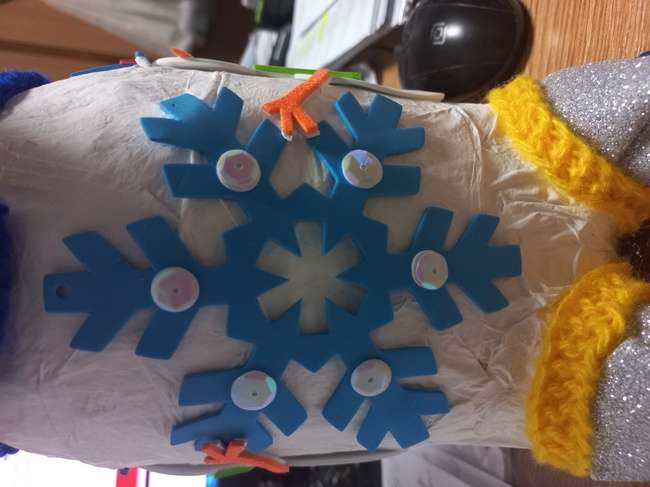 НАШ СНЕГОВИК ГОТОВ!